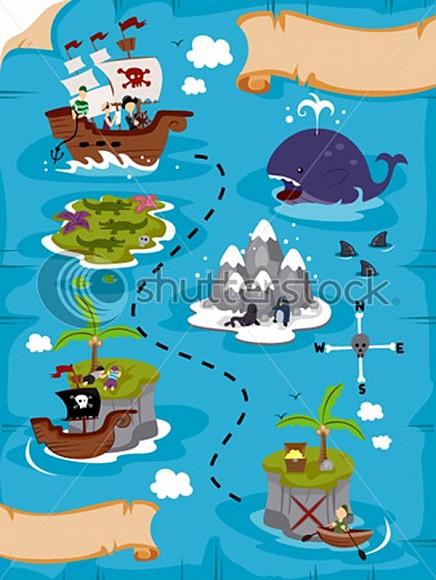 ОСТРОВ ЗАГАДОК ПРО СЛОВА.
Задание № 1: угадать пары слов, отличающиеся только одной буквой.

1 - С буквой «У» - на мне сидят,
     С буквой «О» - за мной едят.
2 - С буквой «Т» - весенний месяц это,
     А вот с «С» - огромная планета.
3 - С буквой «Г» - я по небу лечу,
     С буквой «В» - детишек я лечу.
Задание № 2: отгадать слово по его определениям.1. Белый, чёрный, пышный, румяный, свежий, чёрствый, ржаной, пшеничный.  2.Ночной, дневной, детский, массажный, обувной, заварной, масляный. 3. Белая, серая, юркая, летучая, полевая, компьютерная.
Остров правописания.
Задание № 3: вставить пропущенные буквы, подобрав и записав проверочные слова.       1.  П .. ля ,  с.. ды ,гр.. бной,  т.. гровый, м .. ря,   пр..мой ,ст..лы ,  л ..сной, дер.во,м.сты.2. Дроз(т,д), сне(г,к), доро(ш,ж)ка, матре(ш,ж), го(т,д).
Задание № 4: из каждого слова «выньте» по одному звуку так, чтобы получилось новое слово с другим лексическим значением.Склон – (….)                  Беда – (….)Краска – (….)                 Экран – (….)Тепло – (….)                    Полк – (….)
Остров «Зелёная зона».
Задание №6.-Запишите однокоренные слова к слову «Вода»-Разберите по составу:подводный- Составь предложение со словом«Вода»
Задание № 5: расшифровать пословицу, изображённую на рисунке.
УЧЕНЬЕ СВЕТ, А НЕ УЧЕНЬЕ ТЬМА.
БЕЗ ТРУДА НЕ ВЫЛОВИТЬ И РЫБКУ ИЗ ПРУДА.
НЕ ИМЕЙ СТО РУБЛЕЙ, А ИМЕЙ СТО ДРУЗЕЙ.
СЕМЬ РАЗ ОТМЕРЬ, ОДИН РАЗ ОТРЕЖЬ.
ЗА ОДНИМ ЗАЙЦЕМ ПОГОНИШЬСЯ, НИ ОДНОГО НЕ ПОЙМАЕШЬ,